Wambo  
Respirable Crystalline Silica Dust
Peter Jandzio,  Mining Engineering Manager      March, 2023
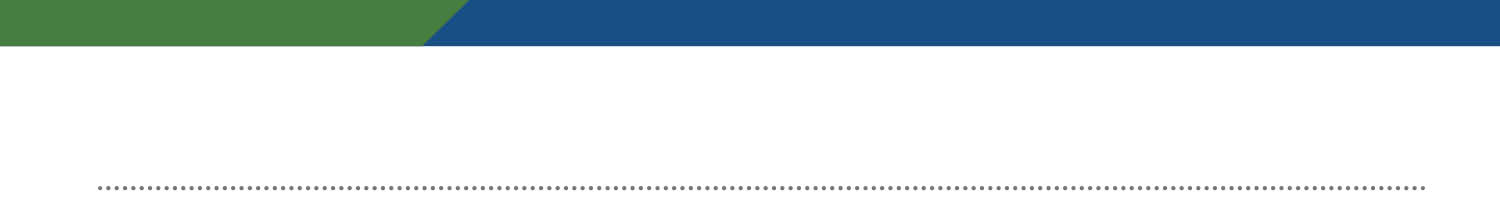 Wambo
Wambo is a combined open-cut and underground mine 
Located in the Hunter Valley of New South Wales, Wambo is a well established premium thermal coal mine
Wambo primarily exports to Japan, Korea and China.
In 2022, Wambo complex mined 7.3 million tons of ROM coal.
Wambo employees
65 Staff
113 Workforce
452 UWJV
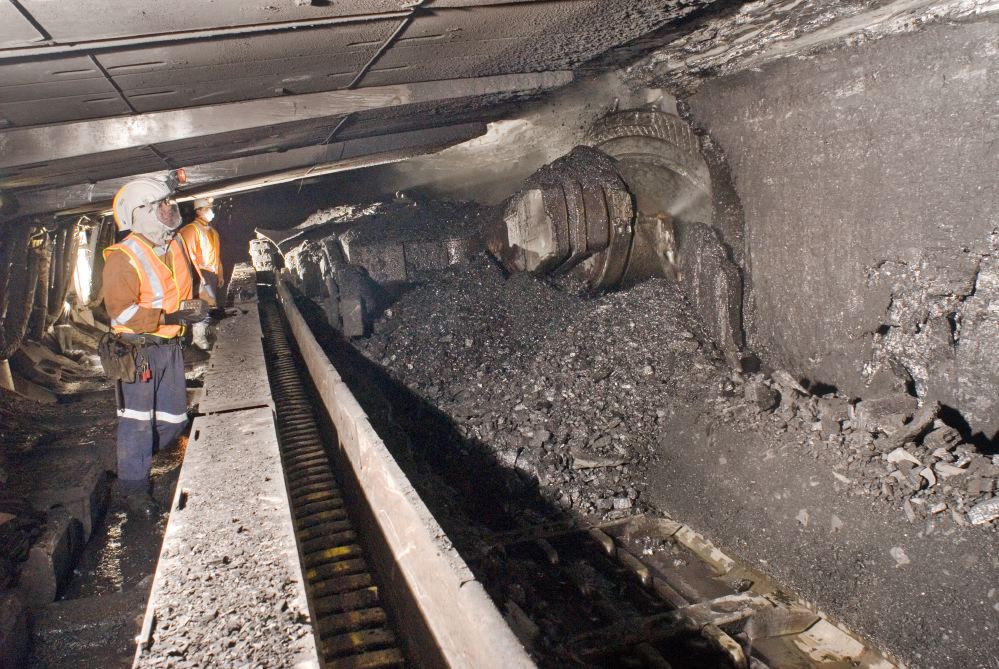 Wambo UG - Longwall
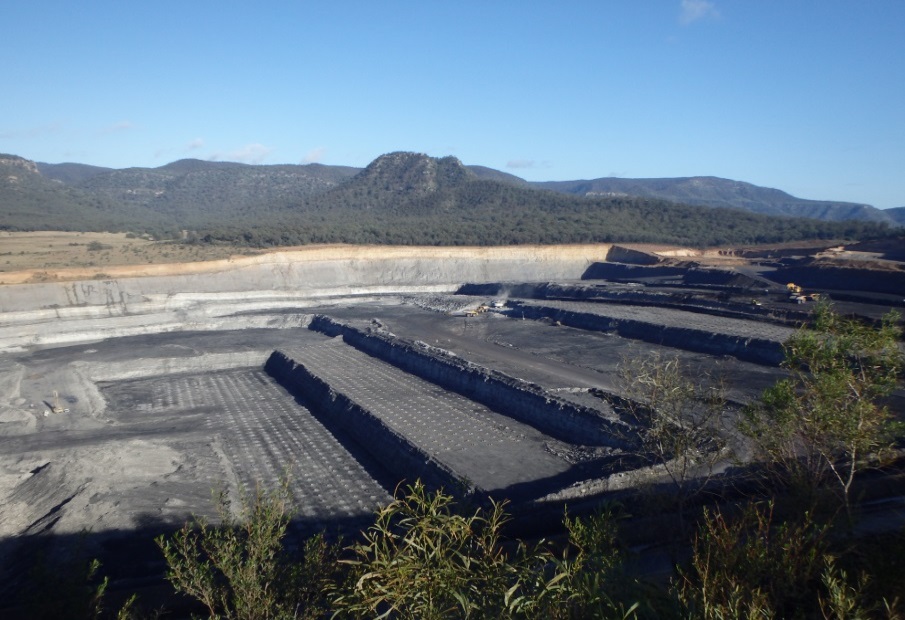 Wambo Opencut
2
2
Wambo Underground
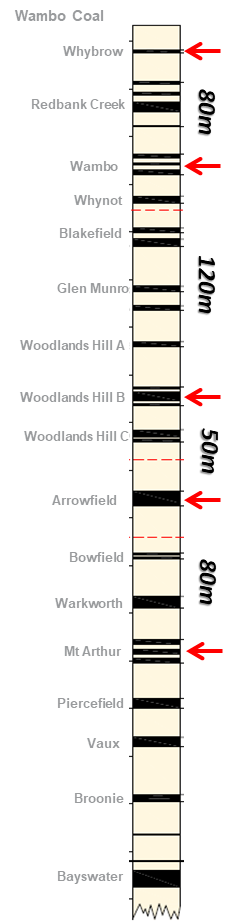 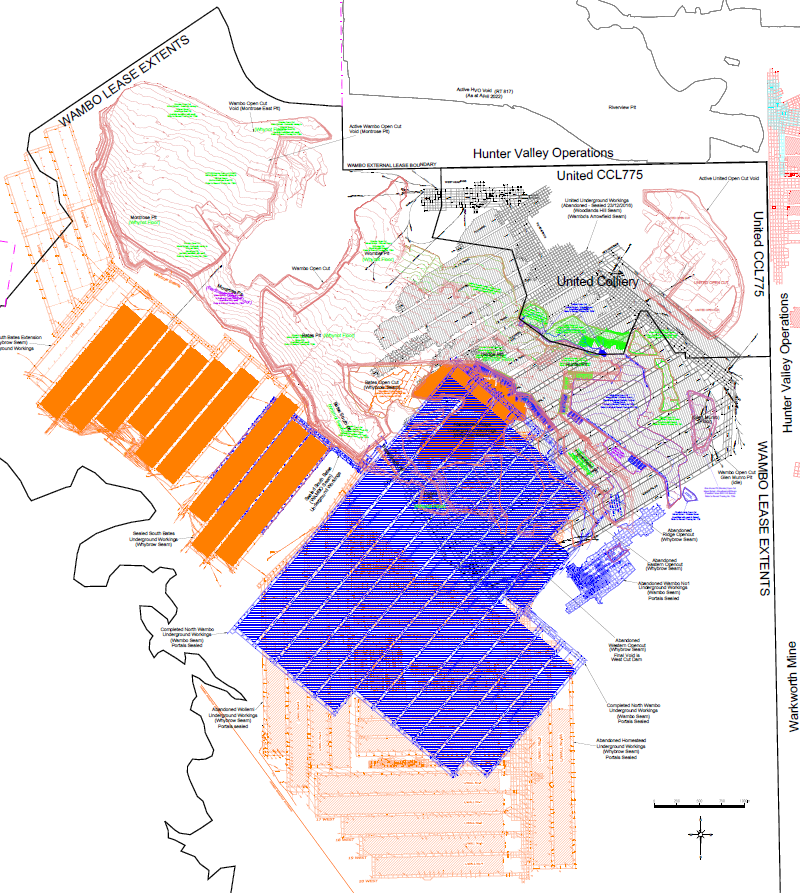 Mining History
Multi Seam UG:
Wollemi (Whybrow)
Homestead (Whybrow)
North Wambo (Wambo)
South Bates (Whybrow)
South Bates (Wambo)
South Bates Extended (Whybrow) 
United (Glencore) (Arrowfield)

More challenging mining areas with lower margins (Natural progression) – easy coal taken
3
Wambo UG Airborne Dust Results 2022
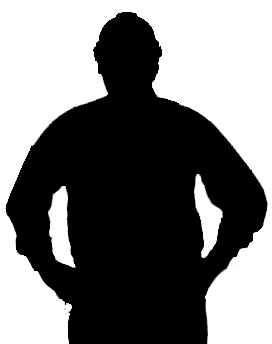 168 
workers sampled

28 
Exceedances
[Speaker Notes: Blair Jackson – or delegate]
The Problem
Exposing our workers to unacceptable levels of dust which may cause lung disease later in life impacting their quality of life or life expectancy


Repeated respirable silica samples above 0.05 mg/m3
Multiple failures on resamples
Multiple persons failed on single crew
Entire LW crew above limit
Under the microscope from regulators and coal services
Interventions
5
Wambo UG Airborne Dust ResultsWorkers Sampled 2022
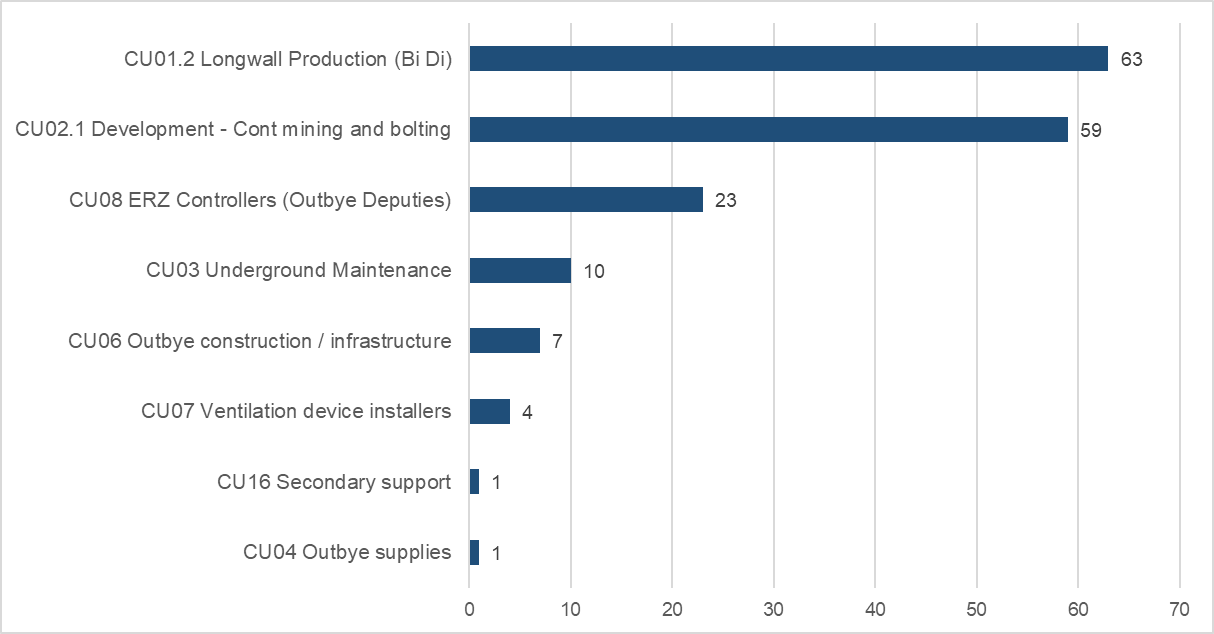 [Speaker Notes: Blair Jackson – or delegate]
Wambo UG Average Respirable Crystalline Silica Longwall
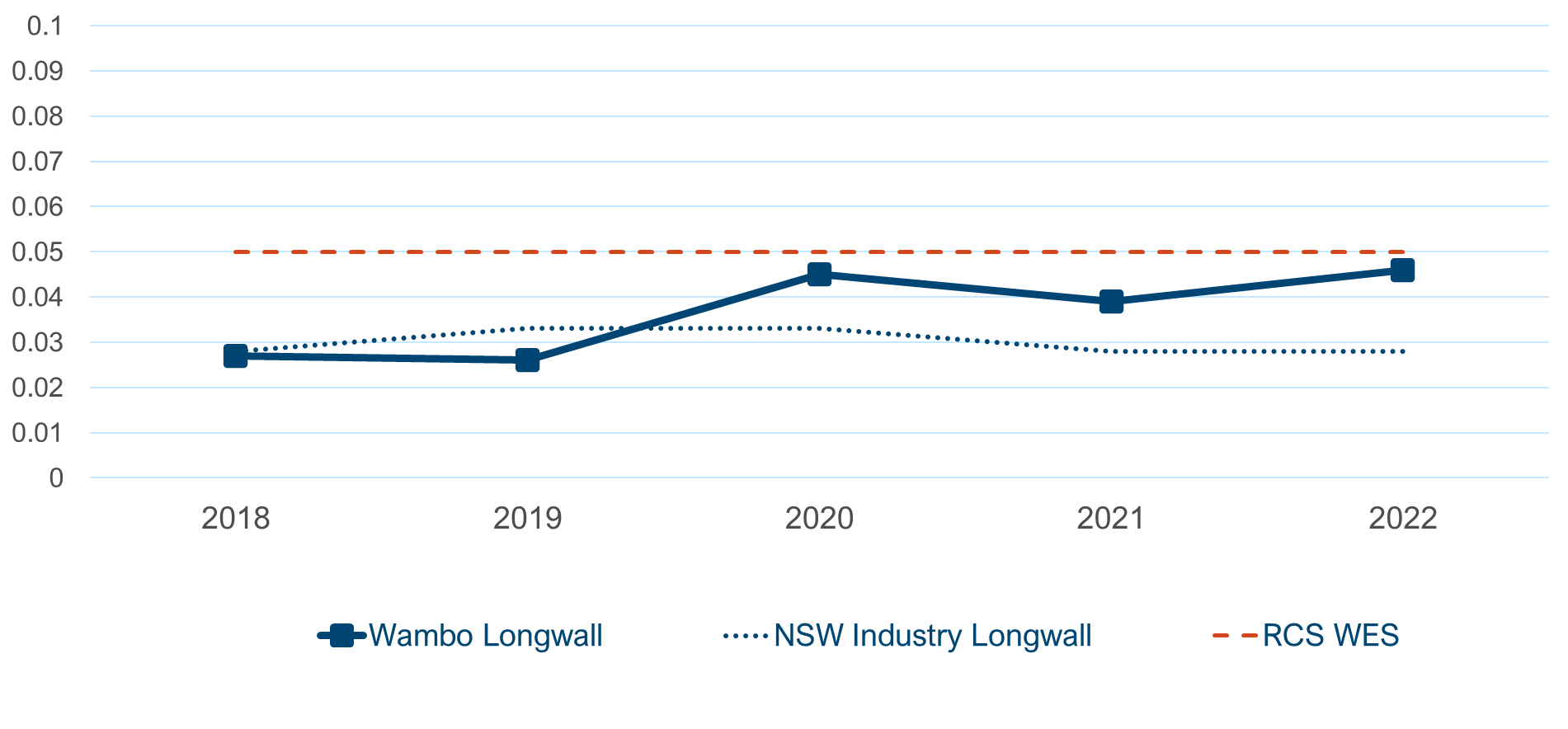 [Speaker Notes: Blair Jackson – or delegate]
Information
Based on 2022 data, Recently we have a history of cutting a significant amount of stone

Increased exposures to crystalline silica:
Decreasing seam thickness
Cutting of stone and clay bands
Stone on the AFC/BSL/Crusher
Stone intrusions and faulting
Driving stone roadways – belt chambers & overcasts
Loading out while cutting stone
Handling dry cement-based products
Roadway dust
Float dust
Transfer points
[Speaker Notes: Blair Jackson – or delegate]
Seam thickness / Dates of mining / Structure
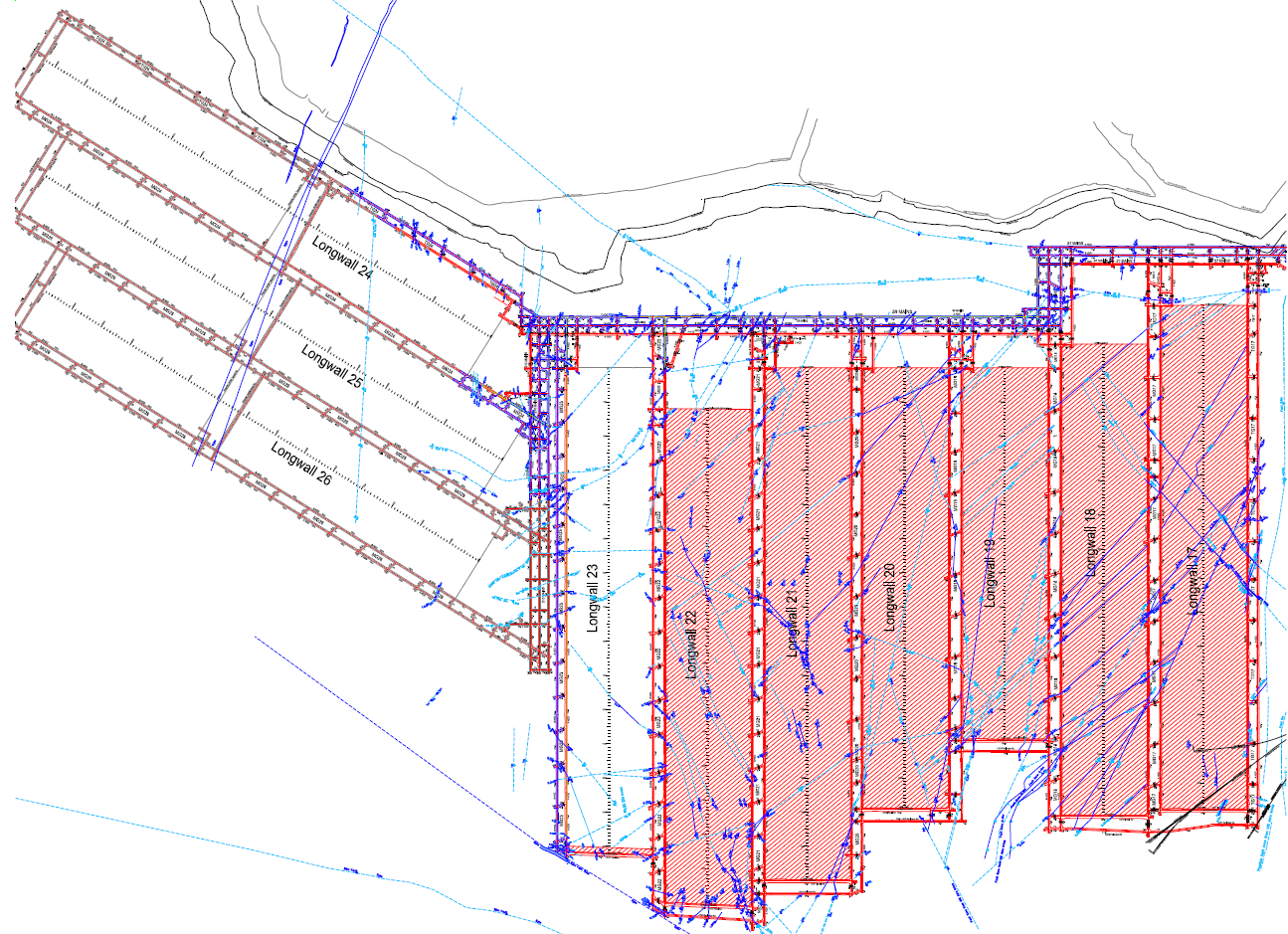 2.6-2.9m
2.3-2.6m
2.1-2.3m
2.3-2.5m
2.6 -3.2m
2018
2022
Mine Working Section - LW
Claystone / Sandstone – 
HARD + ABRASIVE
Roof
35.3 – 39.5% silica
0.8m – 1.2m  Approx.
A Ply
5.5 – 17.3% silica
B Ply
Clay Band – 0.3m
Working Section – 2.3m – 2.5m
18.0 – 33.5% silica
4.0 – 12.1% silica
1m Approx.
C Ply
11.5 – 32.7% silica
Claystone
Floor
Geology / Structure
Highly structured mining area
Highly Variable
Unpredictable
Roof and floor is sometimes cut to grade horizon through faults
Roof graded into gate roads
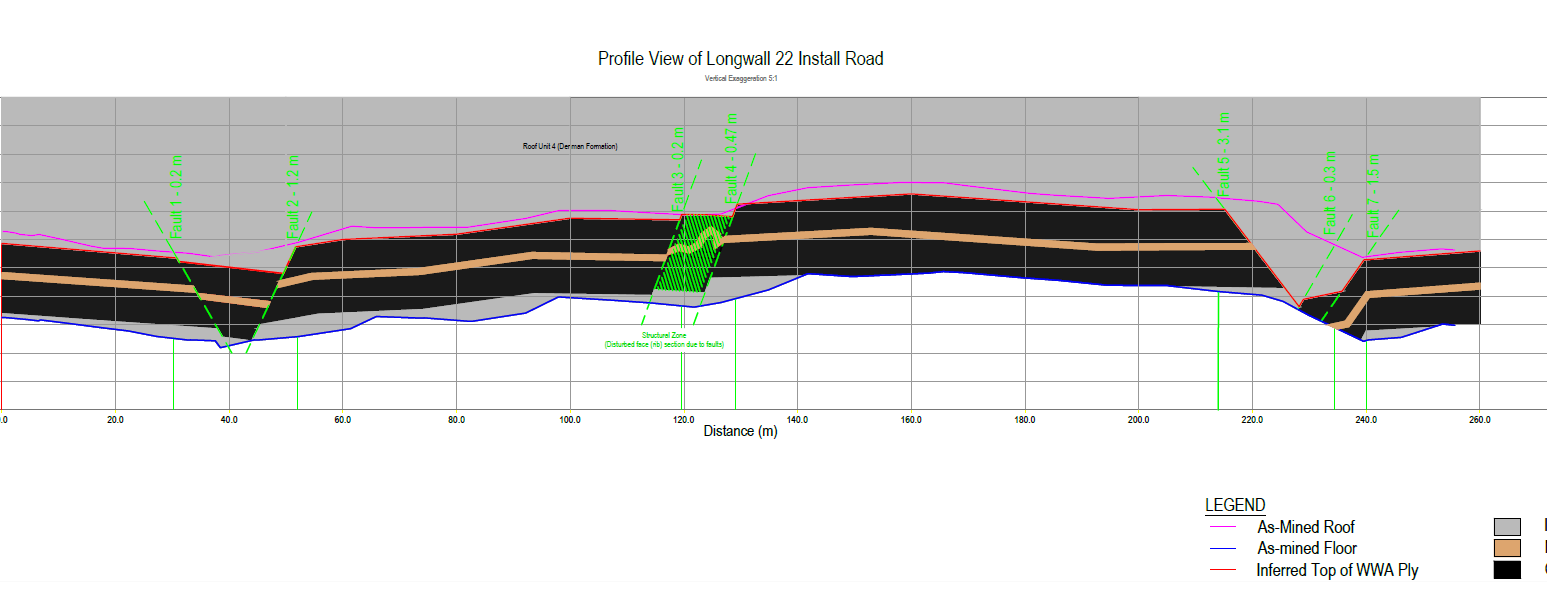 LW22 face mapping – Fault in TG roof stone required to be cut
11
Example – Stone roof intrusion LW22
12
LW Faulting
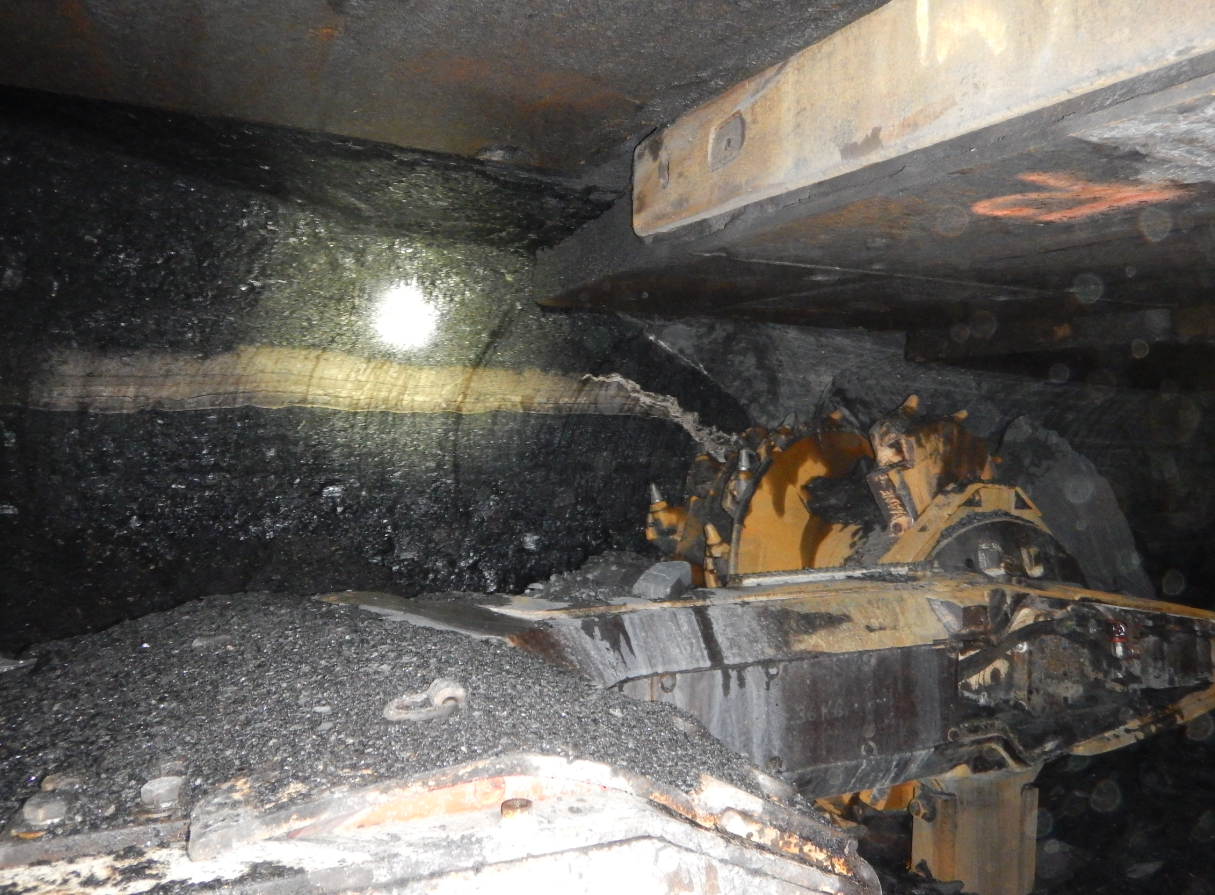 13
LW Faulting
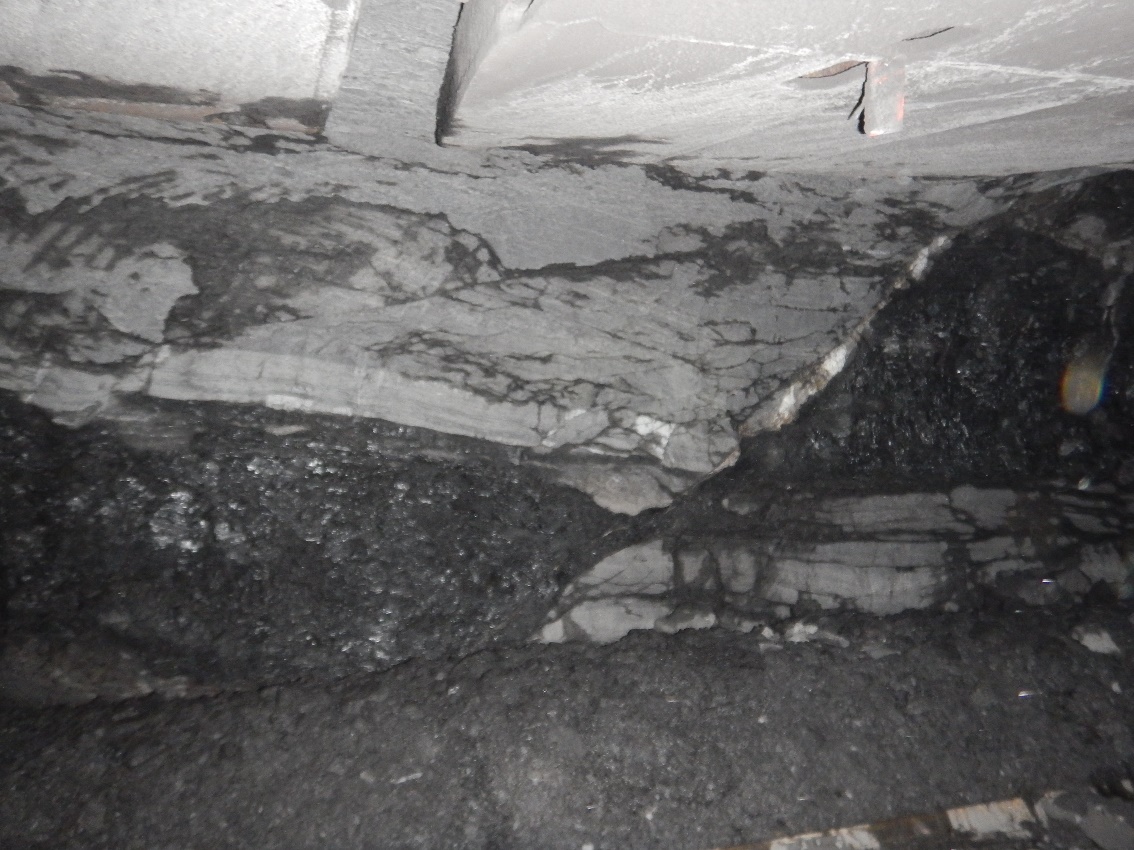 14
LW Dust Control Improvements / Actions
Engineering Controls:
Installation of mimic MG DCB – advance 1 + 2 shield from intake side
Homotropal ventilation LW23
Installation of extra BSL / crusher sprays at entry
Installation of pitch steer automation – LW23
Ventilation shaft – under construction
Cone/fog sprays on AFC/BSL interlace

Administration/PPE Controls:
Shiftly dust inspection verification tool
Training more LW operators to allow better rotation
Trialing different operator rotation techniques
Airborne dust TARPs / review of safe standing zones
Cutting horizon plans
Face mapping
Versaflo
15
LW22 Cutting horizon
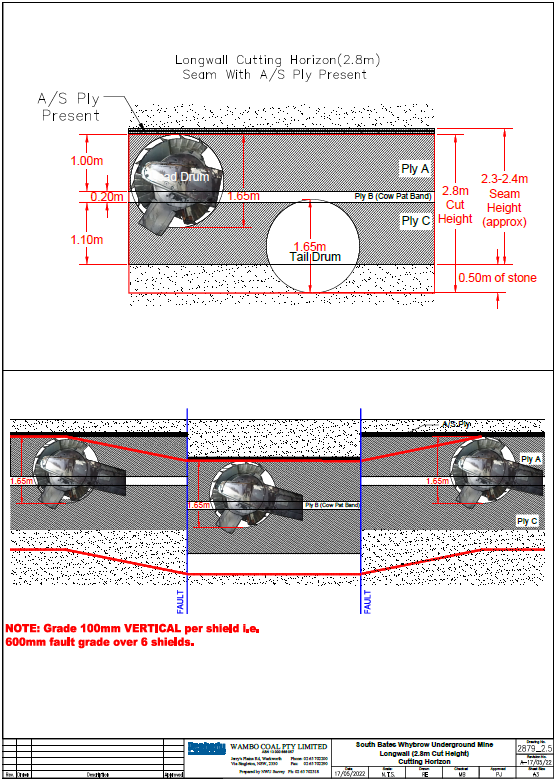 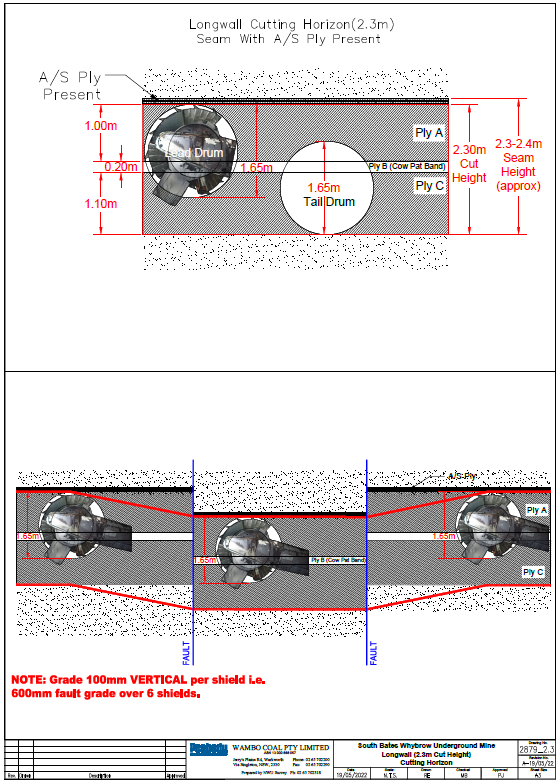 16
Airborne Dust Control Inspection Tool
17
Airborne dust tools used onsite
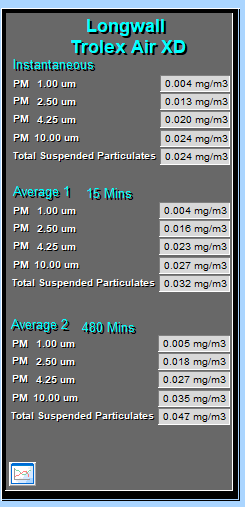 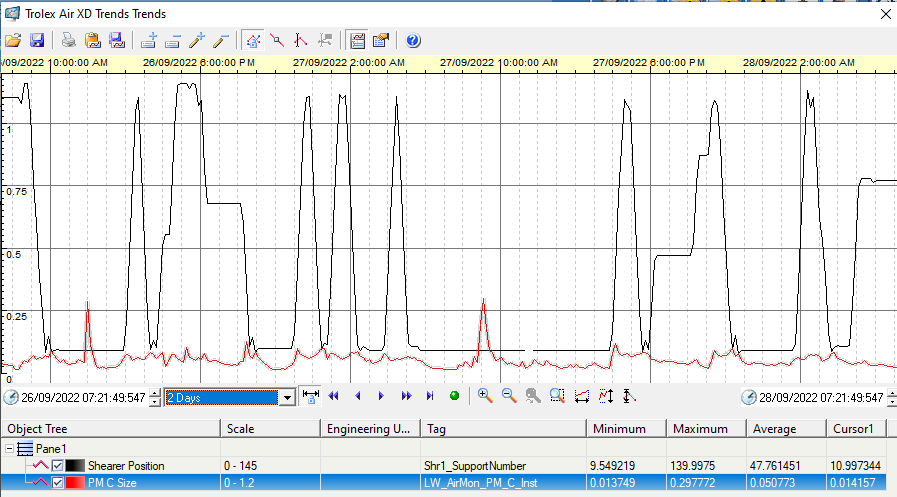 Air XD
AM520i
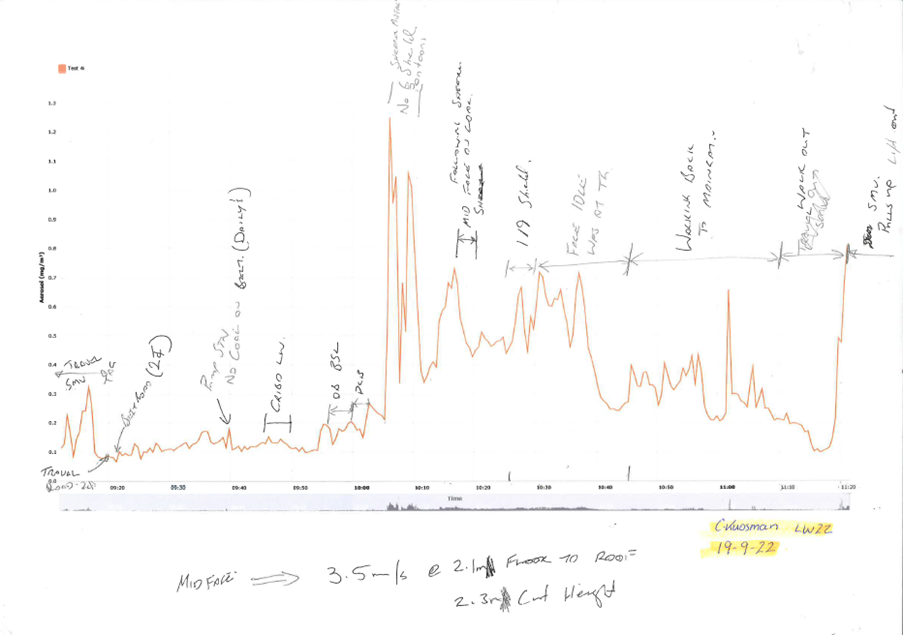 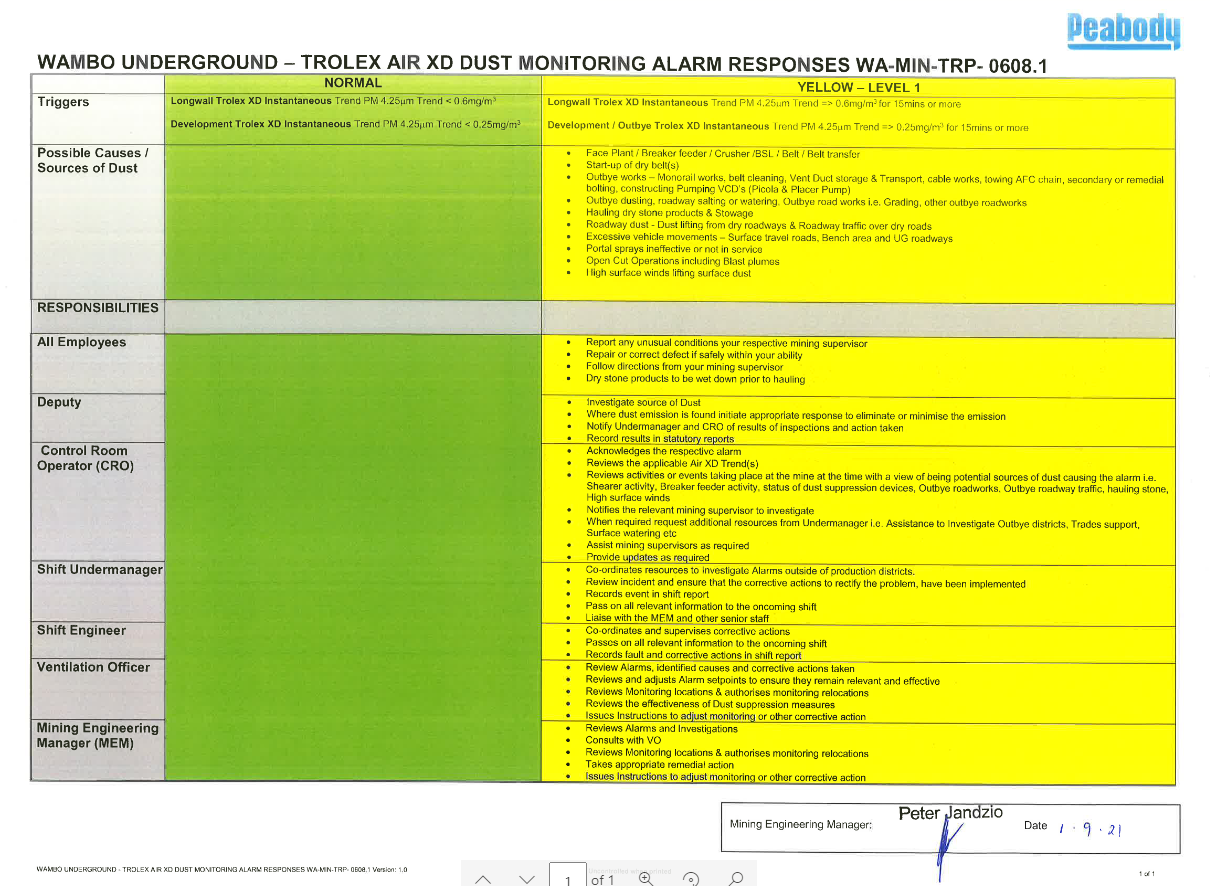 18
Things we do
Report each exceedance, Investigate and implement controls
Airborne dust committee onsite
WHS committee has separate section on airborne dust and results
Maintain an airborne dust action log (Longwall, Dev, O/B and whole of mine)
Sample and verify changes and additional controls using dust monitors
Conduct additional static samples i.e. LW boot end to capture outbye dust when sampling
Systematic approach to ensure control effectiveness
Communicate to workforce regularly
19
Challenges for a Mine Manager
People 
Getting individuals to care enough about themselves and others about a problem which may occur in the future
Getting supervisors / engineers engaged and to prioritise hazard
She’ll be right mate in some instances / Change behaviour
“They halved the limit!”
Not a hazard which can easily been seen or immediate impact
Behavior around ‘passing samples’ when people aren’t watching
Consultation 
So Important, it is a journey
Thorough Investigations
Delayed – results / roster / Personnel on leave
Sometimes actions cannot be implemented in time subsequent resample
Not a definitive cause in some instances / multiple causes cannot be isolated
Continual Education
Multiple sources for education – Coal Services Technical / Mine Manager / Undermanagers / regulator
Systematic approach
Striving for ALARP
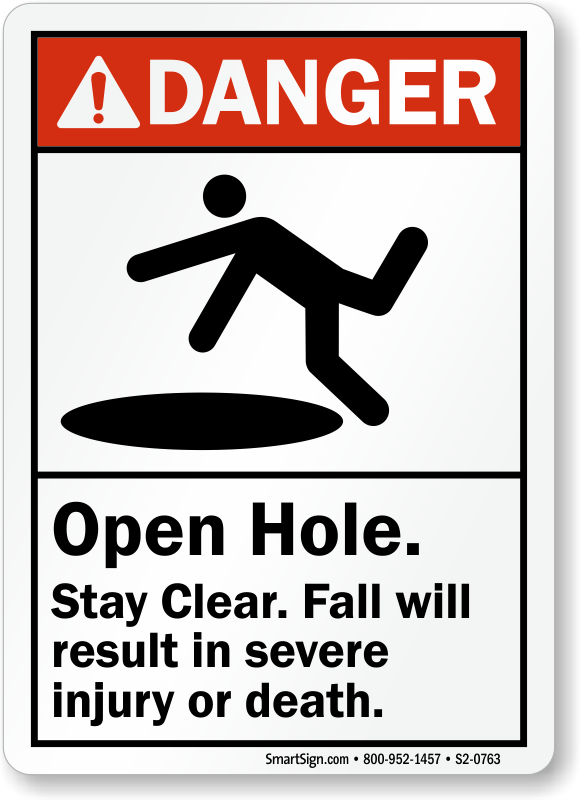 20
Summary
Seeing some improvement
Positive results
People's behavior and attitudes towards airborne dust
Continual journey
No silver bullet – ALL controls need to be working for the lowest exposure
It takes an active effort to manage
We will continue to strive to lowest exposure possible
21
Questions
22